Sociální podnikání v JMK a KV
Katedra Enviromentálních studií 
15.4.2014
Hlavní poslání společnosti 3P
Koncept trojího prospěchu – principy SP
P3 přináší a prosazuje nové přístupy v podnikání s pozitivním dopadem na společnost.
Jedná se o koncept sociálního podnikání - 3 pilíře (ekonomický, společenský, regionální)
Co dělá P3
vede a koordinuje činnost Tematické sítě pro sociální ekonomiku TESSEA
organizuje semináře na zakládání sociálních podniků
poskytuje poradenství a konzultace v oblasti sociálního podnikání
pomáhá s přípravou projektů na založení sociálních podniků
realizuje projekty na podporu a propagaci sociálního podnikání
školí ženy – migrantky jak začít podnikat
Projekt Podnikání jinak
Propagační kampaň
nový web www.ceske-socialni-podnikani.cz
propagace sociálního podnikání prostřednictvím videí a rozhovorů
připravují se dokumentární filmy o sociálním podnikání v ČR, Rakousku, Belgii a 16 medailonků o soc. podnikatelích
přenos dobré praxe z Rakouska a Belgie
publikace Příklady dobré praxe
manuál Jak založit sociální podnik
Síť ambasadorů
8 ambasadorů v celé ČR
od ledna 2013 představují sociální podnikání v regionech České republiky
seznamují krajské a městské úřady, neziskové organizace, sociální podniky, vysoké školy, ale i ostatní podniky, které láká začít podnikat touto netradiční formou
Zkušenosti s podnikáním – města a obce
Příklady: vlastní sociální podnik 
1) Brdy Vltava  - spolupráce v mikroregionu  (2013)
2) Město Jirkov  - hlavní akcionář, služby veřejná zeleň a údržba (2010) 

Podpora sociálních firem: nakupování a odběr výrobků či služeb 
(metodické vyjádření MMR) – odpovědné zadávání veřejných zakázek 

Vize do budoucna….
TEmatická Síť pro Sociální Ekonomiku
TEmatická Síť pro Sociální Ekonomiku
vznik v 2009 v projektu Tematická síť pro rozvoj sociální ekonomiky spolufinancovaného z  ESF a St. rozpočtu ČR v rámci Nové ekonomiky, o.p.s.
názorová platforma pro podporu sociální ekonomiky a sociálního podnikání
240 členů z řad fyzických i právnických osob
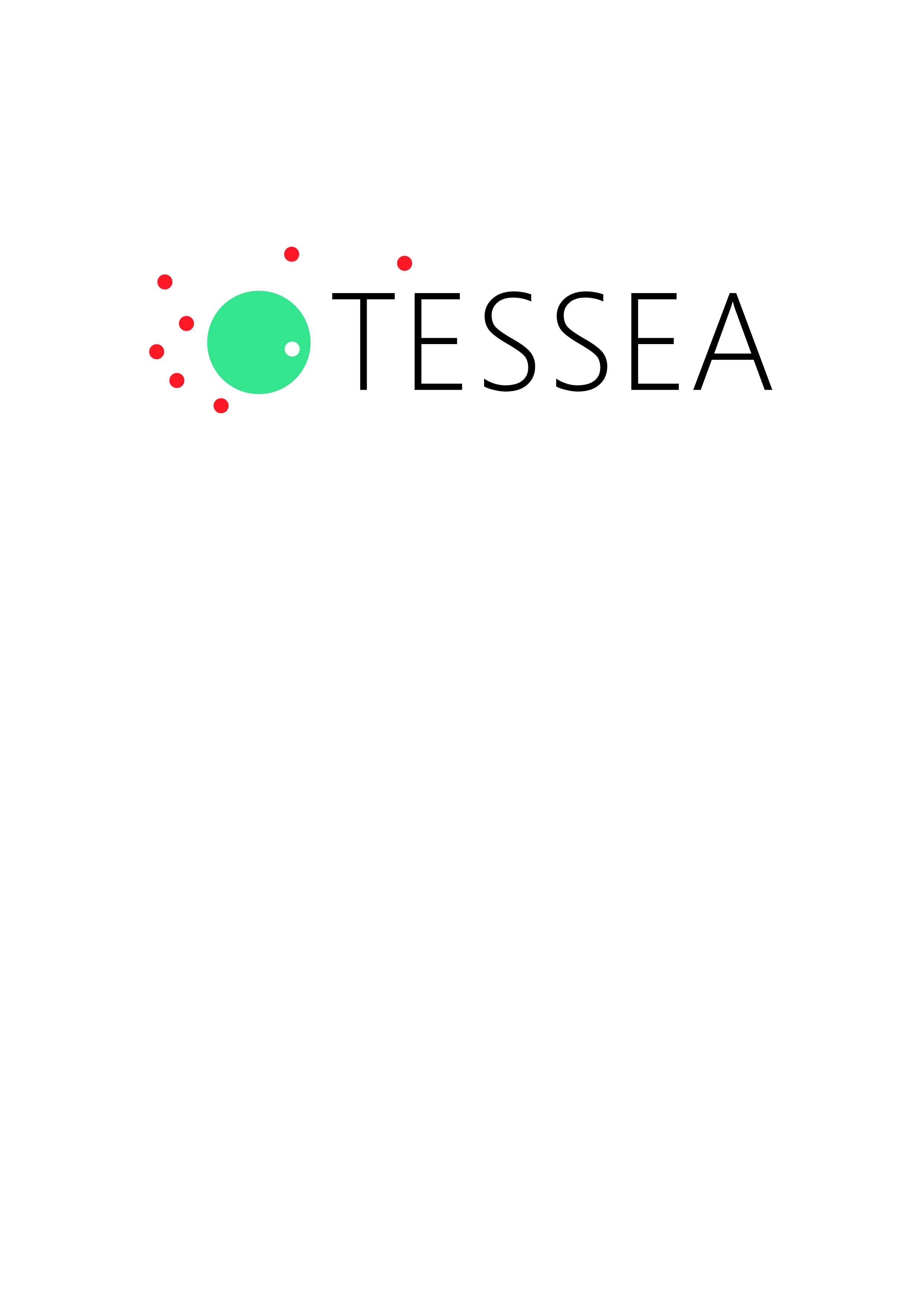 Co dělá TESSEA
prostor pro výměnu informací
měsíční elektronický zpravodaj
definice a principy včetně indikátorů
seznam sociálních podniků v ČR
lobování a prosazování tématu
účast na přípravě programového období 2014+
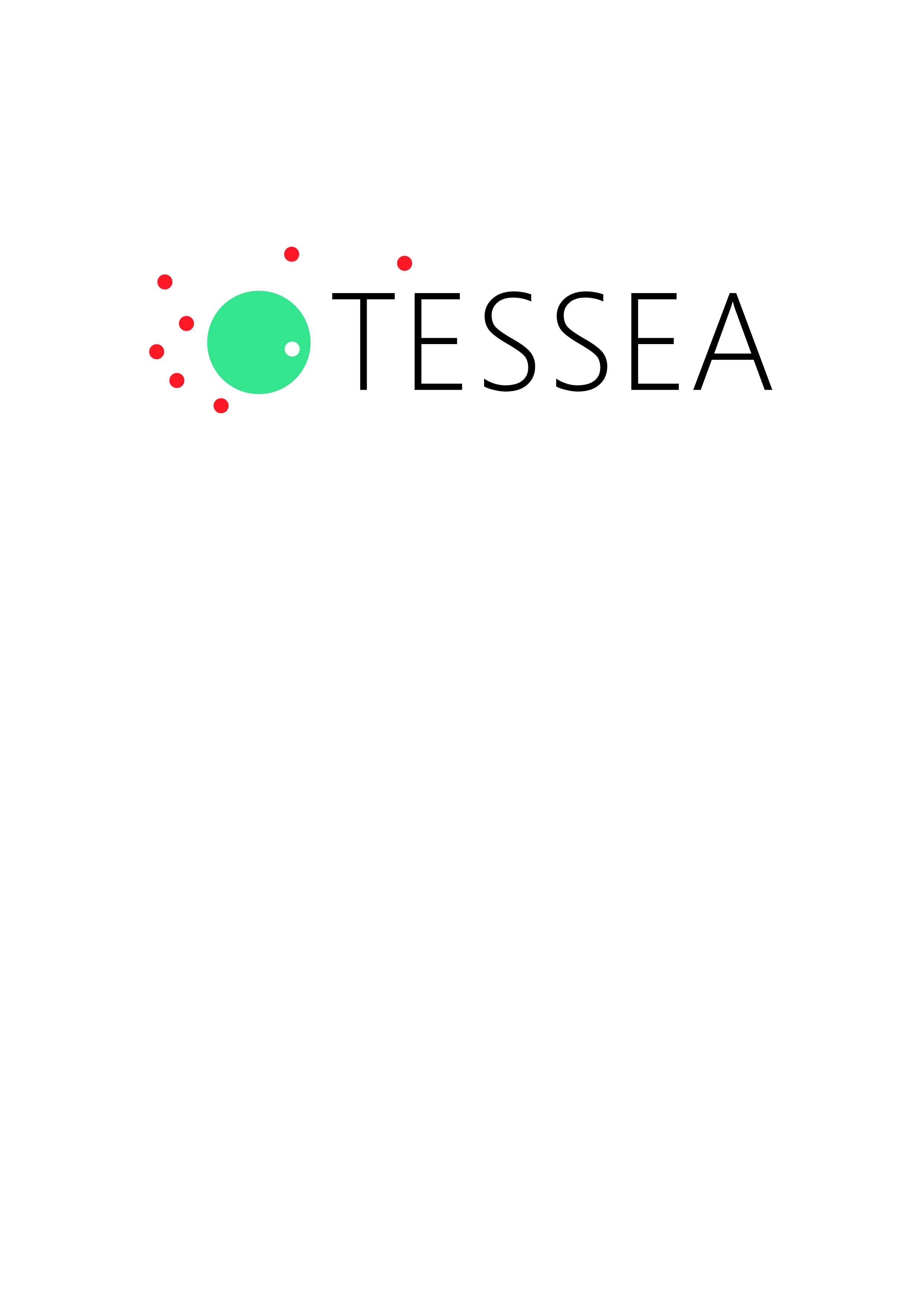 Adresář sociálních podniků
seznam na www.ceske-socialni-podnikani.cz
údaje z telefonického průzkumu + hlásí se sami
nyní 184 podniků v celé ČR
třídění podle oborů, krajů, společenské prospěšnosti a cílových skupin 
v seznamu jsou ti co se vnímají jako sociální podniky
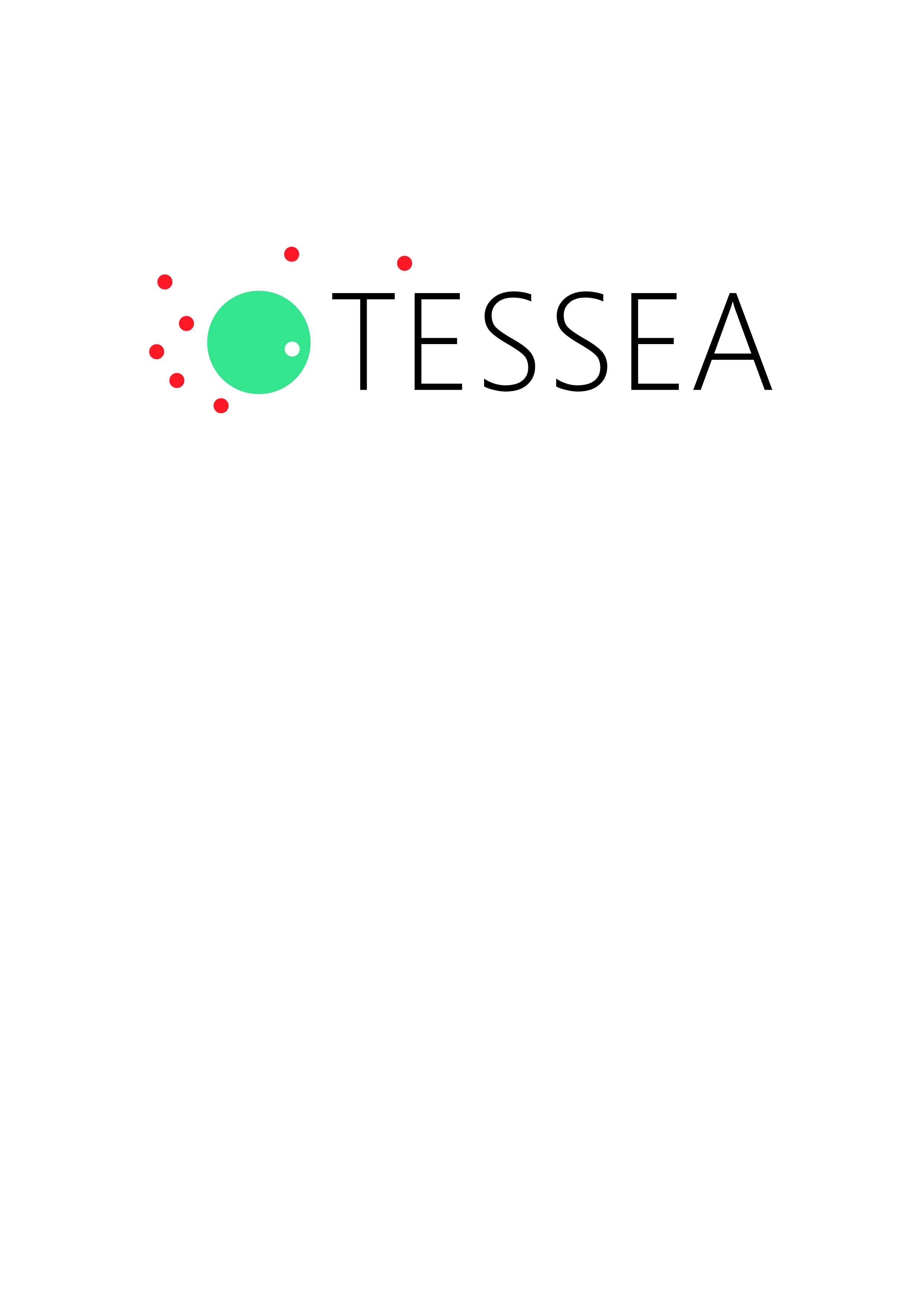 Co dělá TESSEA
vznikl Klub sociálních podnikatelů
2x měsíčně dny otevřených dveří pro členy TESSEA
chystá se 14 osvětových seminářů v regionech o sociálním podnikání a společensky odpovědném zadávání veřejných zakázek
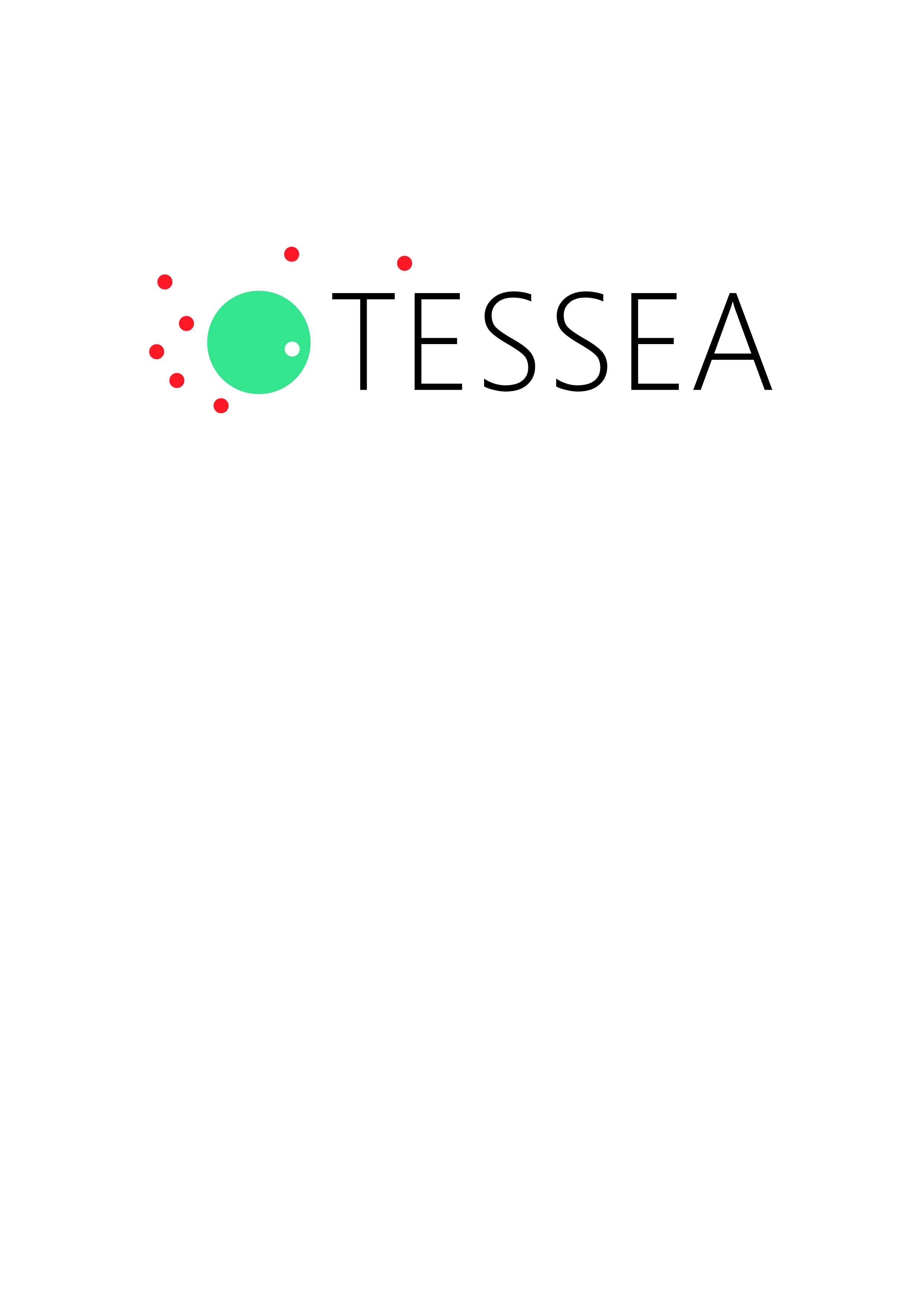 Příklady sociálních podniků
Seznam sociálních firem: JMK, Kraj Vysočina
Benecykl s.r.o.
Profuturo 
Ifakol 
Coworking Services s.r.o. 
2 do s.r.o. 
Kavárna U Žambocha 
Semitam  - Kraj Vysočina 
Samovar 
Kovoles s.r.o.  - Kraj Vysočina 
Puzle – pobočka v Brně 
Personální poradenské sociální  družstvo
Sociální podnikání nejen NNO
Zaměstnanci a management 
Principy sociálního podnikání v praxi 
Obchodní činnosti firem 
Finanční situace 
Rizika a problémy 
Dotace 2020+
Jak prakticky na to?  + / -
Právní subjektivita od 1.1.2014
Myslet podnikatelsky
Nemáme námět, komunikujeme s dalším podnikatelem, je možné navázat spolupráci  pro sociální podnik , protislužba k spolupodílu
Dotace – vyplatí  se nám?
Co je sociální podnikání
České pojetí sociálního podnikání
široké, důraz kladen na podnikání
Co tam patří:
zaměstnávání znevýhodněných osob (tzv. integrační sociální podniky)‏
poskytování obecně prospěšných služeb v oblasti sociálního začleňování a místního rozvoje včetně ekologicky orientovaných činností
jednotlivci ze znevýhodněných skupin věnující se podnikání
doplňkové činnosti NNO s cílem použití výnosů v hlavní obecně prospěšné činnosti
Co je sociální podnikání (1)
podnikatelské aktivity prospívající společnosti a životnímu prostředí
hraje důležitou roli v místním rozvoji
vytváří pracovní příležitosti pro osoby se zdravotním nebo společenským znevýhodněním
zisk je z větší části použit pro další rozvoj sociálního podniku
Co je sociální podnikání (2)
pro sociální podnik je stejně důležité dosahování zisku i zvýšení veřejného prospěchu
sociální podnik naplňuje veřejně prospěšný cíl, který je formulován v zakládacích dokumentech
sociální podnik vzniká a rozvíjí se na konceptu tzv. trojího prospěchu – ekonomického, sociálního a environmentálního
Jakou  právní formu zvolit?
jednotlivec – fyzická osoba OSVČ
společnost s ručením omezeným
družstvo X sociální družstvo 
jiné typy obchodních společností
obecně prospěšná společnost pouze do 2013
spolek – jak kdy, nehodí se pro podnikání, bývá základem pro zahájení podnikání 
ústav
Podpora pro sociální podniky
Poradenství
Nadace Via - Akcelerátor Akademie soc. podnikání - NNO
NESsT - NNO
Svaz českých a moravských výrobních družstev – družstva
Fokus Praha 
První poradenské sociální družstvo – na Moravě
P3 – People, Planet, Profit
MPSV má síť 13 regionálních  poradců
Finance
Nadace České spořitelny – pilotní půjčkový projekt pro rozjezd sociálního podnikání
ČSOB 
Výzvy Sociální ekonomika č.8 IOP a č.30 OP LZZ (MPSV) - do 31.10.2013
Nadace Vodafone – Rok jinak – plat podnikatele pro rozjezd sociálního podnikání NNO
2014 – 2020 (Podpora projektů zaměřených na sociální inovace = sociální podnikání,  Forma: mikroúvěry,  zjednodušení veřejné podpory, podpora veřejných zakázek, možnost daňových úlev, Zájem o SP: MMR, MPSV, MŽP)
Přihlašte se on-line
do TESSEA – jako FO 
do seznamu sociálních podniků
        

www.ceske-socialni-podnikani.cz
Děkuji za pozornostBc. Lenka ŠebelováM +420 723 709 963www.p-p-p.cz nebo www.ceske-socialni-podnikani.cz